Работа по карте
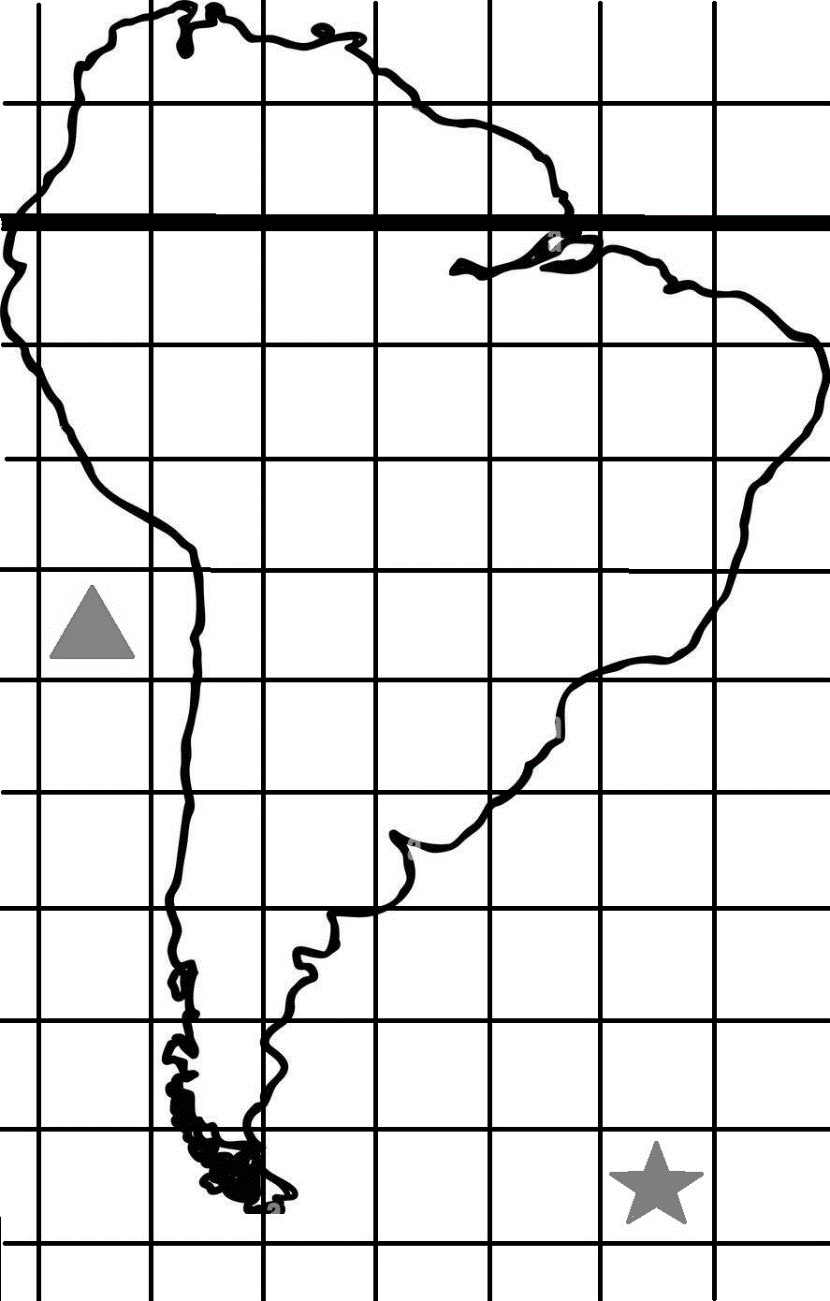 Движение по сторонам горизонта 

от знаков               и
Бразильское плоскогорье
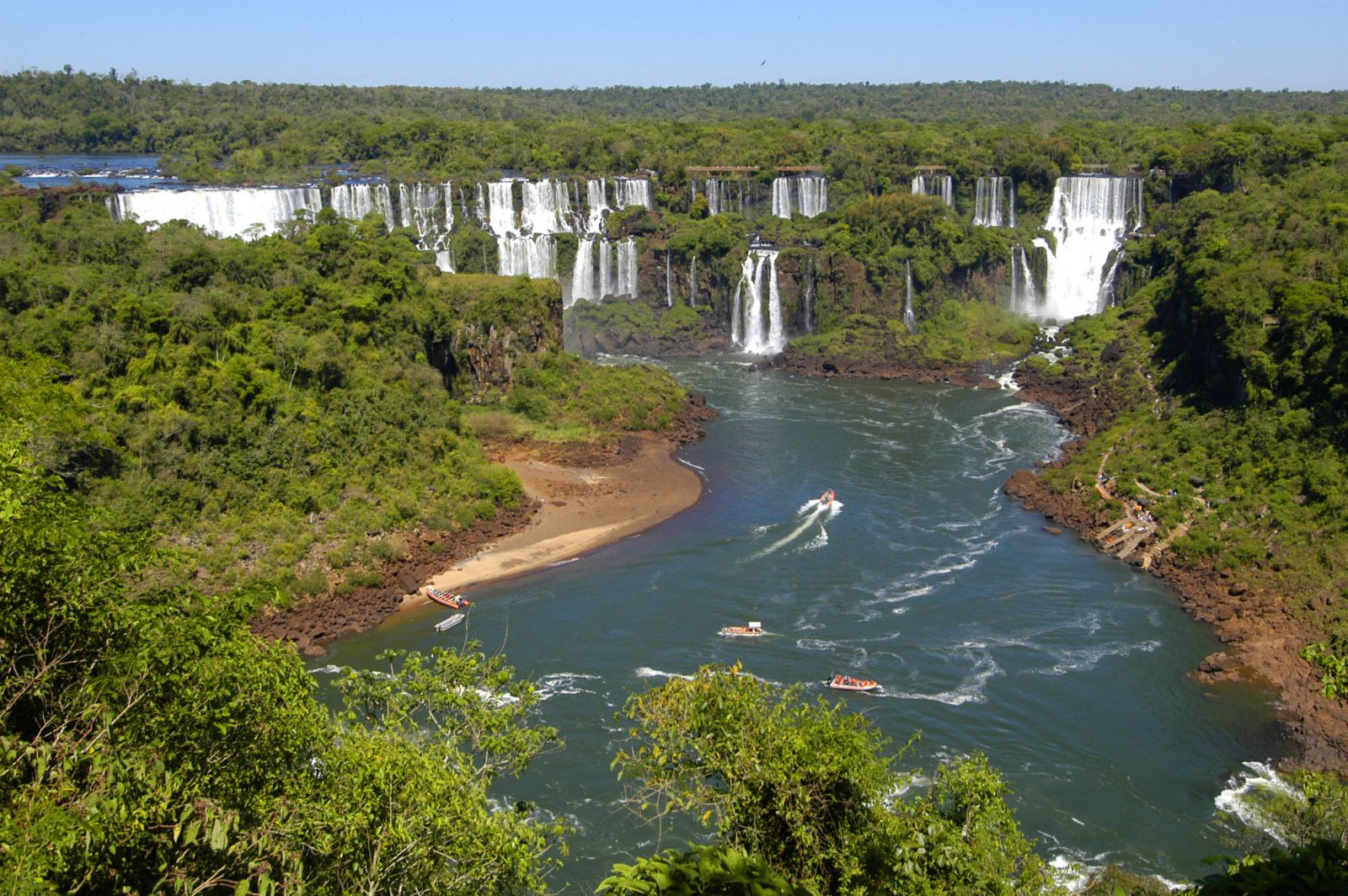 Гора Аконкагуа
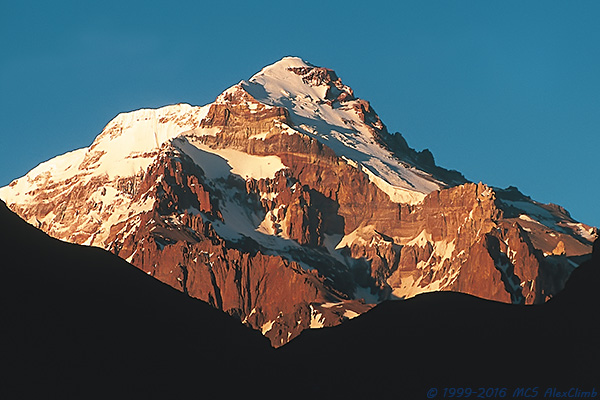 Бразильское течение
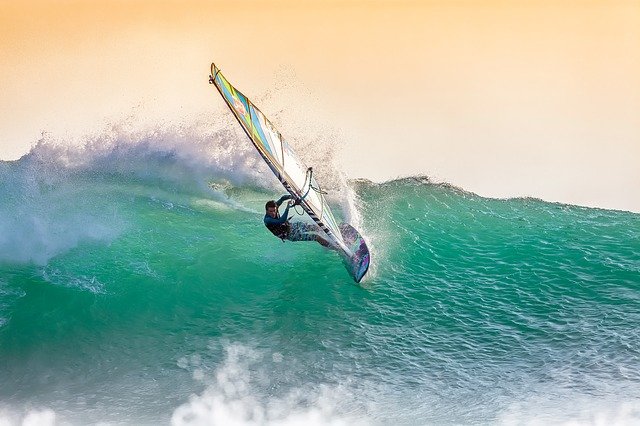 Сделаем зарядку!
Амазонская низменность
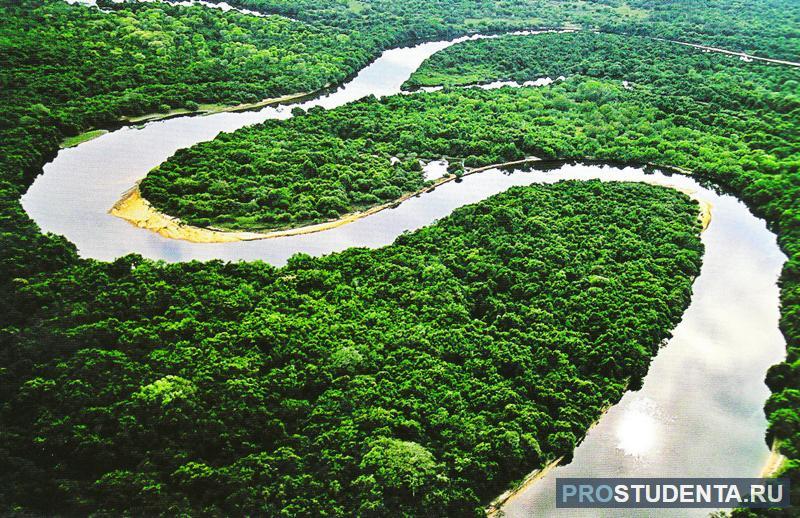 РЕЗЕРВАЦИЯ
Устье реки Амазонка
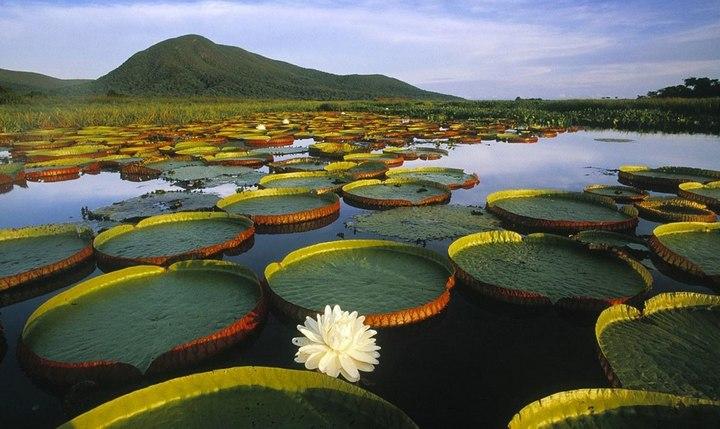 Водопад Анхель
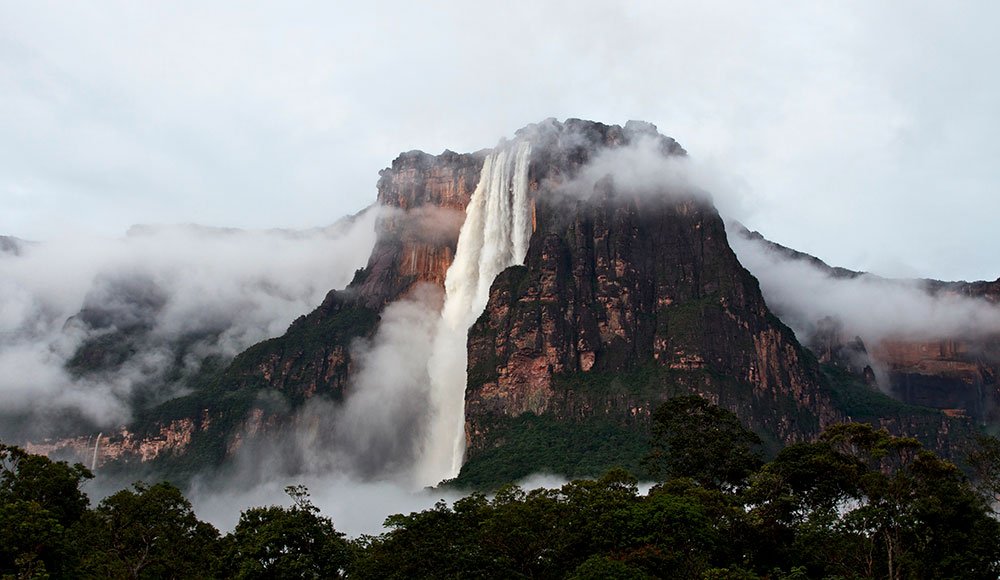 Пролив Дрейка
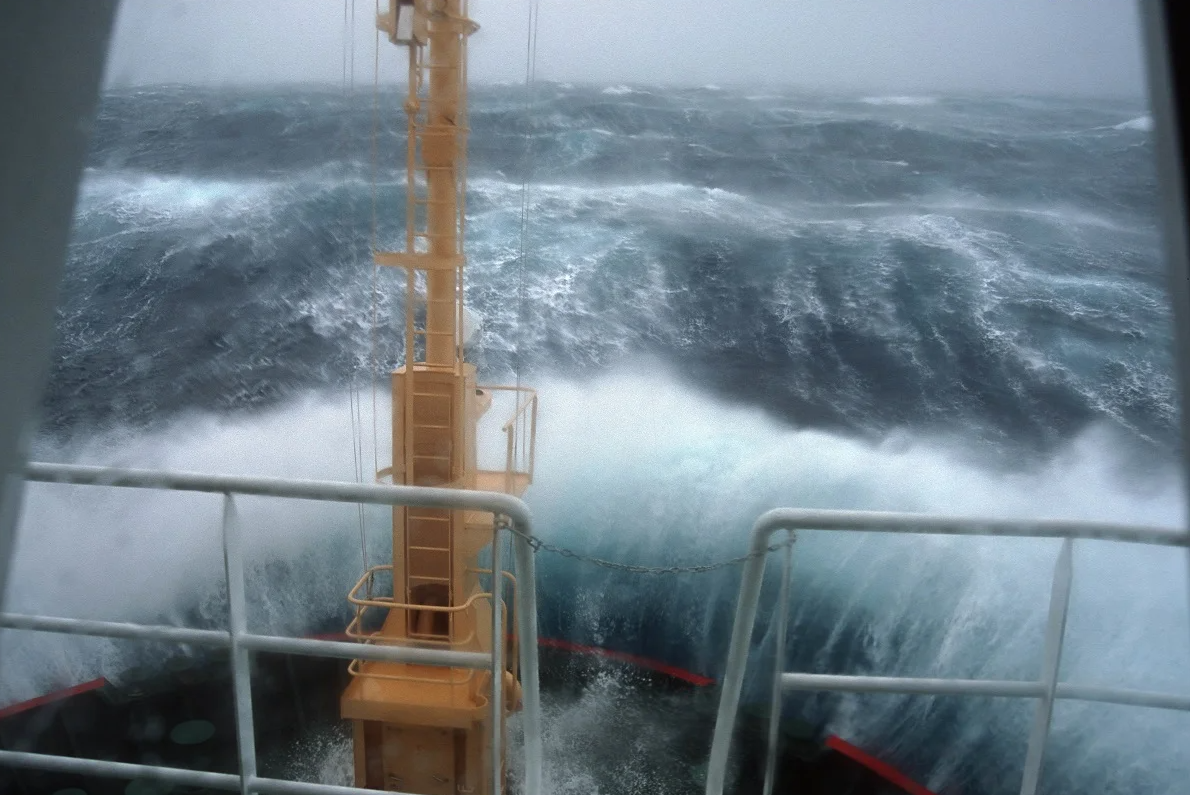 Озеро Титикака
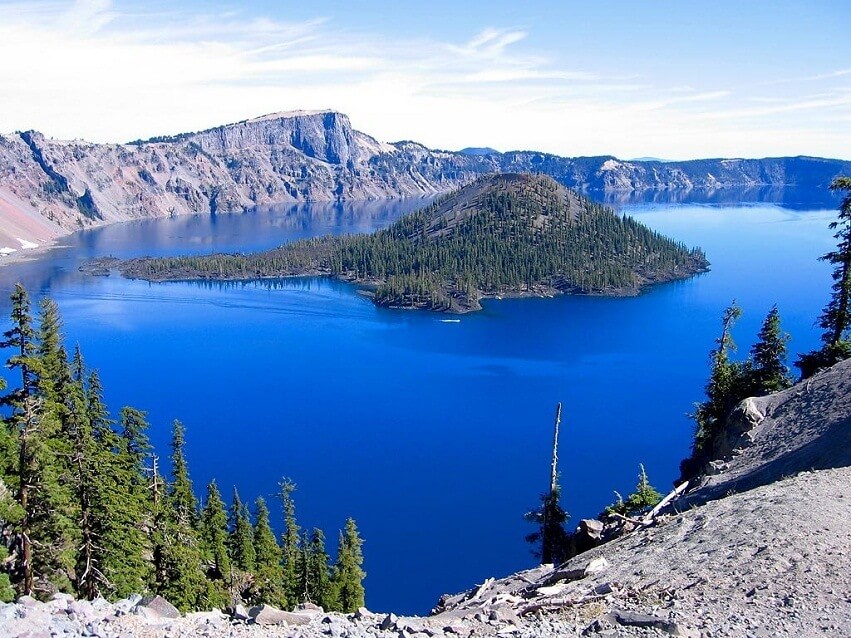 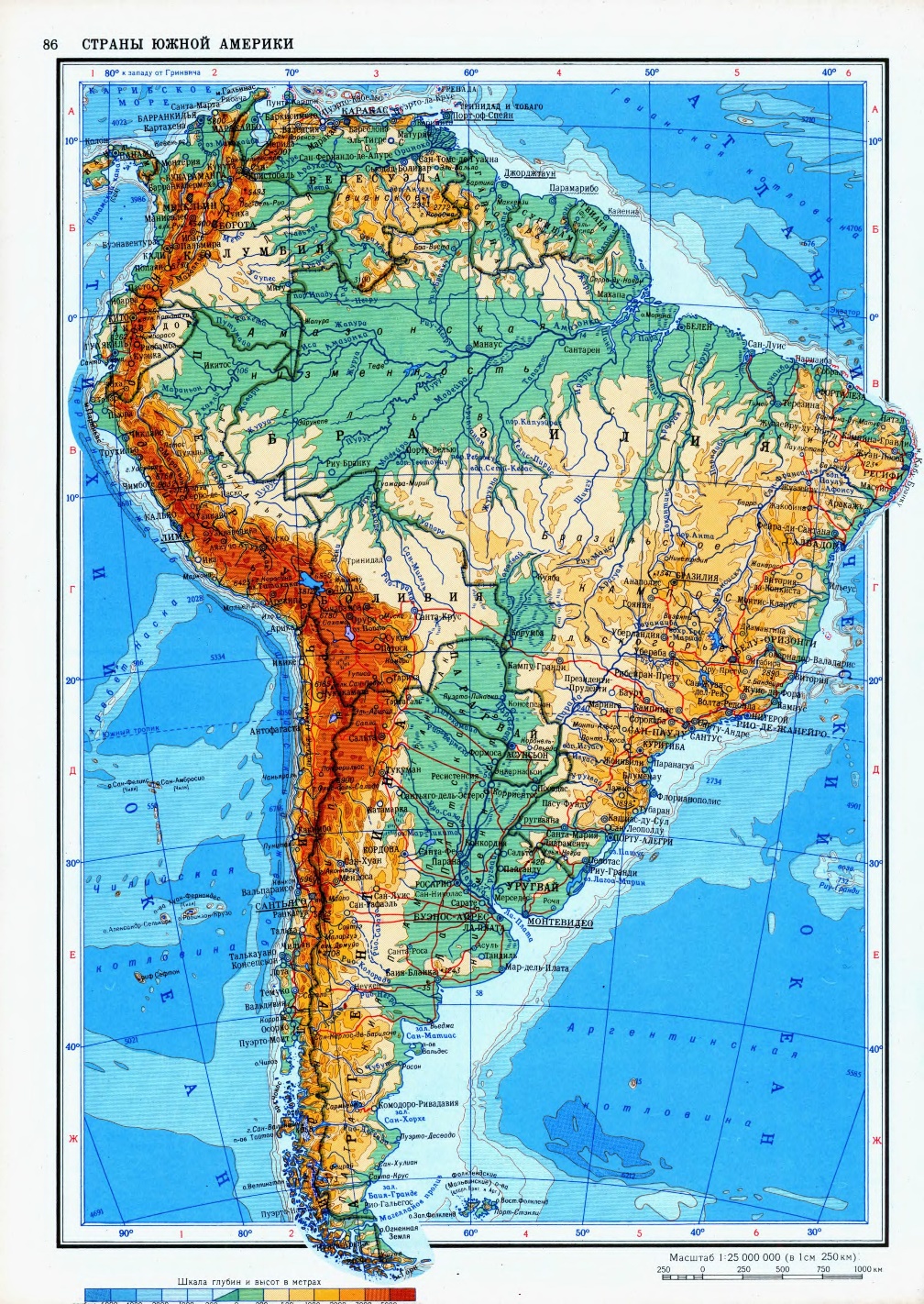 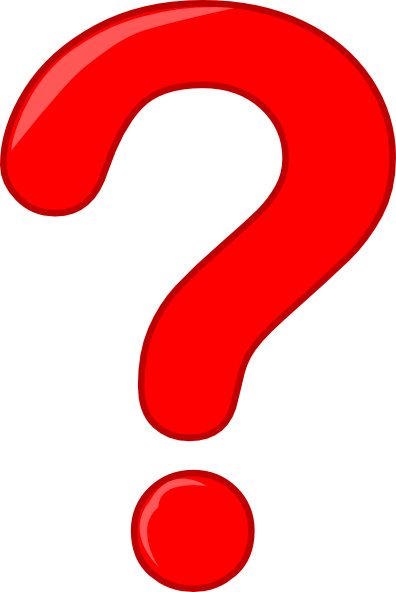 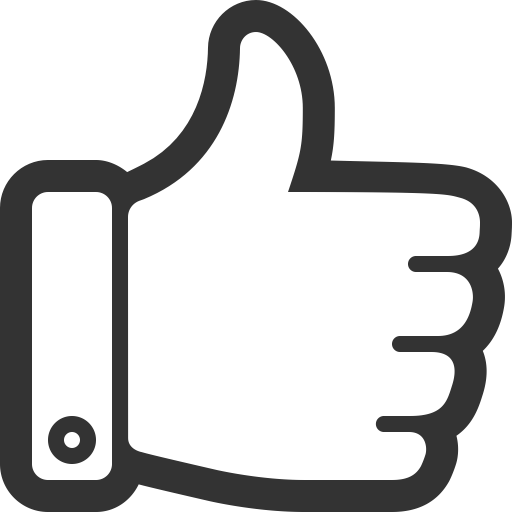 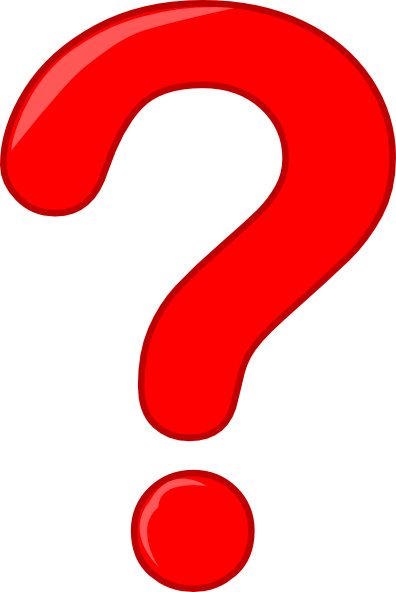